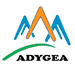 Создание туристско-рекреационного комплексана базе термального источника
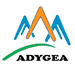 .
Цель проекта – создание современного туристско-рекреационного комплекса на базе термального источника
Проектом предусматривается новое строительство рекреационного комплекса на земельном участке площадью 5 га.

Комплекс будет включать:
- открытый термальный бассейн          с горячей водой;
- гостиничный комплекс;
- кафе, бар; 
- спа-центр;
- тренажерный зал;
- бесплатная охраняемая парковка;
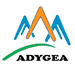 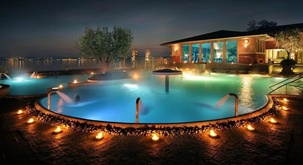 .
Актуальность строительства туристско-рекреационного комплекса
стабильный рост спроса на услуги туристического и рекреационного направления, а также увеличение требований заказчиков к соответствующим услугам;

необходимость увеличения в республике высококлассных гостиничных объектов на базе термальных источников, которые способны предоставить качественный сервис и обладающих соответствующей материально-технической базой.

климатическая зона позволяет принимать отдыхающих 365 дней в году.
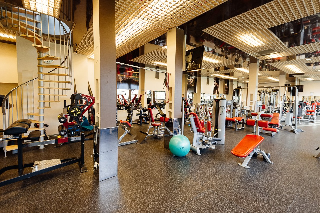 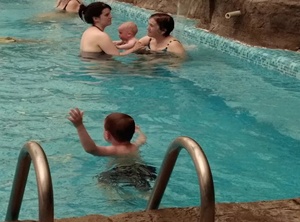 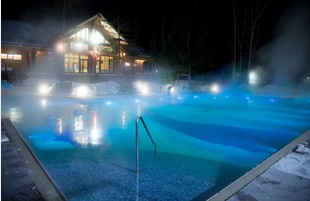 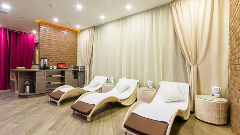 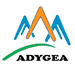 Расположение земельного участка
Автомобильное сообщение -
ближайшая трасса – Краснооктябрьский - Курджипская  от площадки 15м. 
Удаленность площадки населенных пунктов РА г. Майкоп – 13км;
Железнодорожное сообщение - г. Майкоп 11км 
Ближайшая пожарная часть - г. Майкоп, 13км. 
Отделение милиции п. Тульский находится в 17км от площадки в х. Красный мост.
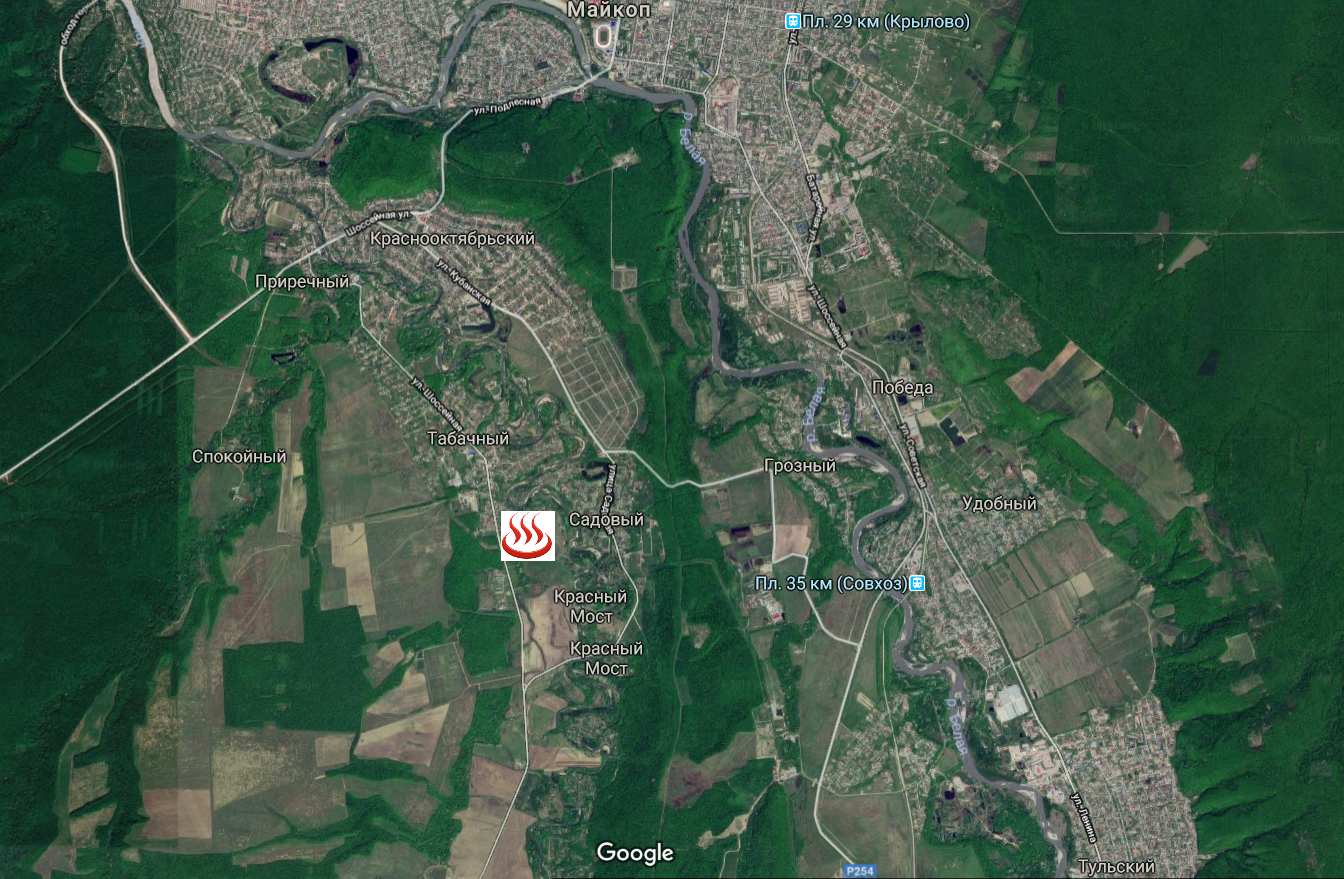 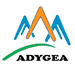 Сведения  технического характера
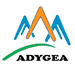 Справочная информация
Средний чек в ресторане составляет в среднем от 700 до 1000руб. с человека;

Потенциальные клиенты – жители г.Майкопа, туристы, спортсмены, люди в возрастном диапазоне от 20 до 50 лет, как правило среднего и выше среднего достатка.
Турпоток в Адыгею неизменно растет -    
     2018 год- 457 тыс. чел.  2017 год – 432 тыс. чел;

Средняя цена за номер в гостинице составляет 2500 руб. за сутки; номера класса «люкс» от 3900 до 8000 руб.

Стоимость услуг спа-центра в среднем составляет 1500руб за час ;
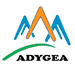 Термальные источники – выгодные инвестиции!
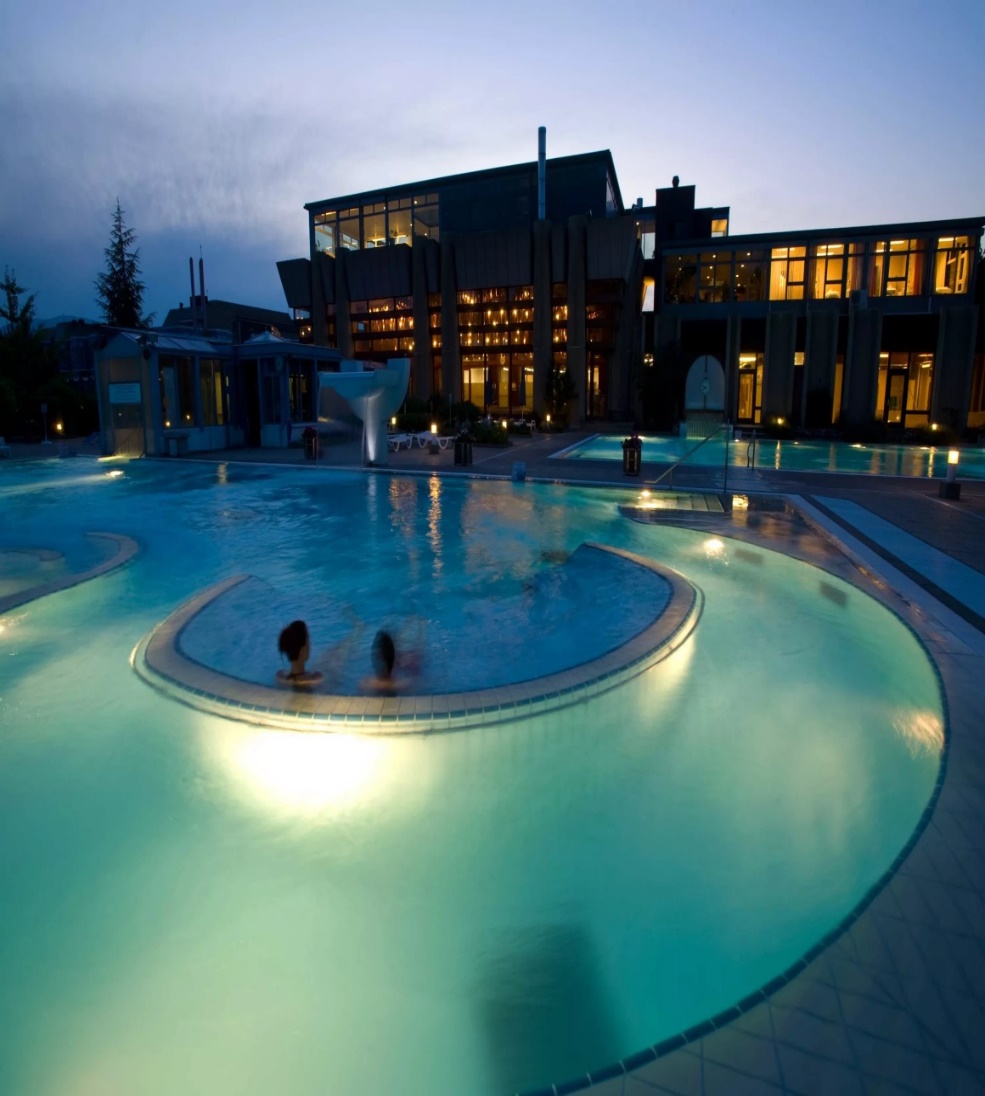 Доступные в любую погоду, содержащие множество полезных для организма компонентов, термальные источники дарят бодрость и избавляют от самых разных недугов. 
Пребывание у термальных источников входит в программу реабилитации при многих заболеваниях, способствуя восстановлению организма. 
Находясь вблизи источника, человек испытывает, кроме лечебного эффекта, комплексное воздействие ряда факторов: смены окружающей обстановки, привычного рациона, знакомств с новыми и интересными людьми. Все то, что так важно для психологического комфорта современного человека!